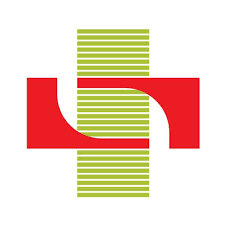 LATVIJAS UNIVERSITĀTESP.STRADIŅA MEDICĪNAS KOLEDŽA BALVU NOVADA IEDZĪVOTĀJU INFORMĒTĪBA PAR PIRMĀS PALĪDZĪBAS SNIEGŠANU
Dmitrijs Zinovjevs, Jolanta Pupure    Jūrmala 2023
Miljoniem cilvēku dažādās ārkārtas situācijās iet bojā vai gūst smagas traumas, jo apkārtējie cilvēki tajā brīdī nezina, kā viņiem palīdzēt un sniegt pirmo palīdzību. 
Zināšanas par pirmo palīdzību sniedz labumu pašiem indivīdiem neatkarīgi no tā, vai ārkārtas situācija viņus skar tieši vai ir saistīta ar cilvēkiem, ar kuriem viņi dzīvo un strādā. Pirmā palīdzība bieži vien samazina ārkārtas situācijas smagumu noteiktā laikā un vietā. 
Pirmās palīdzības sniedzējam jāspēj ātri un mierīgi novērtēt situāciju un tikt galā ar dzīvībai bīstamiem apstākļiem ārpus slimnīcas labiekārtotas vidē. 
Pēc NMPD mediķu novērojumiem, cilvēku gatavība sniegt pirmo palīdzību vēl aizvien ir dažāda. Daudzi cilvēki neuzskata pirmās palīdzības apmācību un informētību par svarīgu, līdz brīdim, kad saskaras ar situāciju, kurā ir jāsniedz pirmā palīdzība.
Pētījuma mērķis
Noskaidrot Balvu novada iedzīvotāju informētību pirmās palīdzības sniegšanā.
Pētījuma metode un respondenti
Metode: Pētījums veikts, izmantojot kvantitatīvu pētīšanas metodi – aptaujas anketu. 
Pētījuma respondenti: Iekļaušanas kritērijos ietilpst gan sievietes, gan vīrieši vecumā no 18 gadiem, kuri ir patstāvīgi Balvu novada iedzīvotāji. 
Pētījumu bāze: www.visidati.lv ar 15 jautājumiem, kurā piedalījās 86 Balvu novada iedzīvotāji.
Rezultāti: Vai respondenti ir piedalījušies pirmās palīdzības apmācībās
Respondentu zināšanu pirmās palīdzības sniegšanā novērtējums
Kādi ir iemesli, kāpēc respondenti nav gatavi sniegt pirmo palīdzību
Secinājumi
87% respondentu vismaz vienu reizi ir piedalījušies pirmās palīdzības apmācībās autovadītāju kursos, studiju vai skolas laikā vai citos kursos. 
57% respondentu nebūtu gatavi sniegt pirmo palīdzību, jo viņiem ir bail, ka izdarīs kaut ko nepareizi, 20% nebūtu gatavi, jo trūkst zināšanas pirmās palīdzības sniegšanā.
47% respondentu savas zināšanas pirmajā palīdzībā vērtē viduvēji, savukārt tikai 7% savas zināšanas vērtē teicami.
  Pamatojoties uz iegūtājiem datiem var secināt, ka gaidot neatliekamo medicīnisko  palīdzību, lielākā daļa sabiedrības tomēr nav gatava sniegt pirmo palīdzību, kas veicina letālā iznākuma statistikas palielināšanos.
  Lielāku pilsētu rajonos, Neatliekamās palīdzības ekipāžas ir pieejamākas, nekā novadu mazpilsētās, tādēļ ir ļoti svarīgi veicināt sabiedrības pirmās palīdzības zināšanas.
  Lai izgītotu Latvijas iedzīvotājus ir nepieciešams organizēt apmācības palīdzības palīdzības sniegšanā.
Izmantotā literatūra un avoti
Glabsim.lv. (2022). Pirmās palīdzības zināšanu aptaujas apraksts. http://www.glabsim.lv/raksti/params/post/4172962/pirmas-palidzibas-zinasanu-aptaujas-apraksts 
Medicine. (2022). Pirmās palīdzības ABC: Kas ikvienam jāzina par pirmās palīdzības sniegšanu? https://medicine.lv/raksti/pirmas-palidzibas-abc-kas-ikvienam-jazina-par-pirmas-palidzibas-sniegsanu 
NHS. (2022). First aid. https://www.nhs.uk/conditions/first-aid/ 
NMPD. (2020). NMPD: zināšanas pirmajā palīdzībā ir būtiskas, tās var glābt dzīvību. https://www.nmpd.gov.lv/lv/nmpd-zinasanas-pirmaja-palidziba-ir-butiskas-tas-var-glabt-dzivibu?utm_source=https%3A%2F%2Fwww.google.com%2F 
NMPD. (2022). Vadlīnijas pirmās palīdzības sniegšanā - pamata zināšanas un prasmes. Dienesta 2022. gada 12. oktobra rīkojumam  Nr. 1-3/2022/336.
Paldies par uzmanību!